Prevencija i TERAPIJA infekcija urinarnog trakta
Biserka Tirmenštajn Janković
Odeljenje nefrologije i hemodijalize, ZC “Zaječar”, Zaječar
XXXIX Timočki medicinski dani, 26. septembar 2020., Zaječar
UVOD
Definicija: Infekcija urinarnog trakta (UTI-urinary tract infections) označava prodor mikroorganizama u prethodno sterilan mokraćni sistem, njihovo razmnožavanje i održavanje koje izaziva zapaljenje kao odgovor domaćina
Ozbiljan zdravstveni, ali i socioekonomski problem
Razlika u učestalosti po polovima
Razlika u učestalosti zavisno od starosne dobi
Djukanović Lj. Biomedicinska istraživanja 2015; 6(2). 146-156
Flores-Mireles A et al. Nat Rev Microbiol 2015; 13: 269-284
Terlizzi ME, et al. Frontiers in Microbiology 2017; 8: article 1566
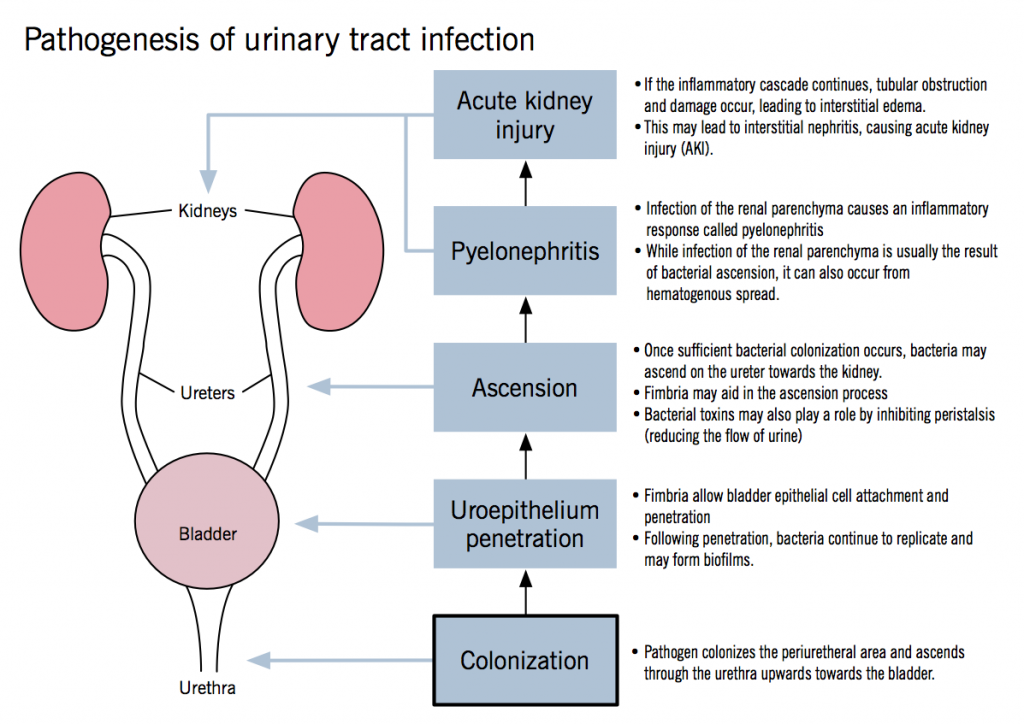 Patogeneza infekcija urinarnog trakta
Akutno oštećenje bubrega
Nastavak inflamatorne kaskade vodi do tubularne opstrukcije, oštećenja i intersticijalnog edema
Ovo može dovesti do intersticijalnog nefritisa, uzrokujući akutno oštećenje bubrega (AOB).
Infekcija renalnog parenhima uzrokuje inflamatorni odgovor – pijelonefritis
Iako infekcija renalnog parenhima obično nastaje ascedentnim putem, ona takodje može biti i posledica hematogenog širenja
Bubrezi
Pijelonefritis
Ukoliko je kolonizacija dovoljna, bakterije mogu ascedentnim putem dospeti u bubrege.
Fimbrije mogu biti od pomoći u ovom procesu.
Bakterijski toksini igraju ulogu inhibicijom peristaltike (redukcijom protoka urina).
Ureteri
Ascedentni put
Fimbrije dozvoljavaju pričvšćavanje za epitelne ćelije mokraćne bešike i penetraciju
Nakon penetracije, bakterije nastavljaju sa replikacijom i mogu formirati biofilm
Penetracija uroepitela
Mokraćna bešika
Patogeni kolonizuju periuretralno područje i ascedentnim putem kroz uretu dospevaju do mokraćne bešike
Kolonizacija
Uretra
UTI - interakcija domaćin-mikroorganizam
Odrambeni mehanizmi domaćina
Virulencija bakterija
Faktori virulencije uropatogene       E. coli
Adhezini
Fimbrije tip 1
P tip fimbrija
Toksini
Hemolizin
CNF
Sistemi za preuzimanje Fe
Siderofore
Hemoreceptori
Strukturalne  komponente 
LPS
Flagele
Odrambeni mehanizmi domaćina
Mehanički
Protok urina i mikcija
Dužina uretre
Interferenca
Normalna bakterijska flora vagine uretre i periruretralne regije
Hemijski
Osmolalnost i PH urina
Sastav urina (organske kiseline, urea)
Prostatična sekrecija (baktericidni Zn)
Mehanizmi u bešici koji sprečavaju adherenciju
Urinarni imunoglobulini (IgA i glikoproteini npr. Tamm Horsfall protein)
Mukozna antibakterijska aktivnost (sloj glikozaminoglikana)
Predisponirajući faktori za infekcije urinarnog trakta
Faktori rizika
Ponašanje i higijenske navike
Lekovi i jatrogeni faktori
Urološke i nefrološke bolesti
Određena medicinska stanja
Ženski pol
Kratka uretra
Porodična anamneza
Osobine vaginalne mukoze
Podložnost uroepitelnih ćelija
Seksualno aktivne
U menopauzi
Trudnoća
Neredovno pražnjenje MB
Izbegavanje pražnjenja posle koitusa
Tesan donji veš
Nepravilno brisanje posle mokrenja ili defekacije
Opstrukcija UT – kongenitalna, kamenci
Rezidualni urin – BPH, strikture, neurogena bešika
VUR
Bolesti bubrega – TIN, PBB
Značajna imunosupresija
Diabetes mellitus
Anemija srpastih eritrocita
HBB i druge hronične bolesti
Transplantacija bubrega
Nedavna upotreba antibiotika
Spermicidi
Instrumentacija UT: kateterizacija, dilatacija, cistoskopija
Klasifikacija infekcija urinarnog trakta usvojena od strane the EAU Urological Infections Guidelines
UROLOGICAL INFECTIONS – LIMITED UPDATE MARCH 2018
Uropatogeni prema tipu infekcija urinarnog trakta
Informacije iz: Sobel JD, Kaye D. Urinary tract infections. In: Mandell GL, Bennett JE, eds. Principles and Practice of Infectious Diseases, 8th ed. Philadelphia: Elsevier Saunders, 2014: 886-913.
OSNOVNI PRINCIPI ANTIMIKROBNE TERAPIJE
Najvažnije komponente rukovodjenja antimikrobnom terapijom:
• redovni treninzi osoblja za pravilnu primenu antibiotika;
• pridržavanje lokalnih, nacionalnih ili internacionalnih smernica;
• redovne odeljenske vizite i konsultacije sa specijalistima infektivnih bolesti i kliničkim mikrobiolozima;
• kontrola pridržavanja smernica i ishoda lečenja;
• redovno praćenje i povratne informacije lekarima o učinku antibiotika i lokalnom profilu rezistencije na patogene.
Nekomplikovani cistitis
Antimikrobna terapija
EAU guidelines on urological infections, update march 2018
PREDLOŽENI  PROTOKOLI  ANTIMIKROBNE TERAPIJE  ZA  NEKOMPLIKOVANE  CISTITISE
EAU guidelines on urological infections, update march 2018
Rekurentne infekcije urinarnog trakta
Definicija: Rekurentne infekcije urinarnog trakta su ponavljane nekomplikovane i/ili komplikovane IUT sa učestalošću od najmanje 3x godišnje ili najmanje 2x u poslednjih 6 meseci; 
Prevencija uključuje izbegavanje faktora rizika, ne-antimokrobne mere i antimikrobnu profilaksu
Faktori rizika za rekurentne IUT povezani sa starošću kod žena
EAU guidelines on urological infections, update march 2018
Dijagnostička evaluacija i tretman rIUT
Legenda: ND – nivo dokaza; OS – ocena snage;
EAU guidelines on urological infections, update march 2018
Nekomplikovani pijelonefritis
Def.: Nekomplikovani pijelonefritis se definiše kao pijelonefritis ograničen na ne-trudne, premenopauzalne žene koje koje nemaju poznate urološke abnormalnosti ili komorbiditete.
Legenda: ND – nivo dokaza; OS – ocena snage;
EAU guidelines on urological infections, update march 2018
Nekomplikovani pijelonefritis
Preporuke i dokazi za lečenje nekomplikovanog pijelonefritisa
EAU guidelines on urological infections, update march 2018
PREDLOŽENI  PROTOKOLI  EMPIRIJSKE ORALNE ANTIMIKROBNE TERAPIJE U NEKOMPLIKOVANOM PIJELONEFRITISU
PREDLOŽENI  PROTOKOLI  EMPIRIJSKE PARENTERALNE ANTIMIKROBNE TERAPIJE  ZA  NEKOMPLIKOVANE  PIJELONEFRITISE
EAU guidelines on urological infections, update march 2018
KOMPLIKOVANE INFEKCIJE URINARNOG TRAKTA
Def. Komplikovane infekcije urinarnog trakta se pojavljuju kod osoba za koje se veruje da faktori povezani sa domaćinom ili specifične anatomske ili funkcionalne abnormalnosti povezane sa urinarnim traktom rezultiraju u infekciji koja se teže eradicira nego kod nekomplikovanih IUT.
Populacija pacijenata: heterogena
Klinička prezentacija: varira i zahteva prepoznavanje
Mikrobiologija: širi spektar uzročnika i veća verovatnoća rezistencije nego kod nekomplikovanih IUT
Najčešći faktori udruženi sa komplikovanim infekcijama urinarnog trakta
Geerlings, S.E., et al. SWAB Guidelines for Antimicrobial Therapy of Complicated Urinary Tract Infections in Adults. SWAB Guidelines, 2013.
KOMPLIKOVANE INFEKCIJE URINARNOG TRAKTA
Preporuke i dokazi za lečenje komplikovanih IUT
ESBL = Extended-spectrum beta-lactamase
EAU guidelines on urological infections, update march 2018
Geerlings, S.E., et al. SWAB Guidelines, 2013
Infekcije urinarnog trakta udružene sa plasiranim urinarnim kateterom
Def. CA-UTI (catheter-associated UTI) pojavljuju se kod osoba sa plasiranim urinarnim kateterom ili kod osoba koje su imale plasirani urinarni kateter unutar 48 sati
Približno 20% intrahospitalnih bakteriemija potiče iz urinarnog trakta, a mortalitet udružen sa ovim stanjem je ~10%*
Dijagnostička evaluacija:
Klinička dijagnoza – znaci i simptomi UTI
Laboratorijska dijagnoza = mikrobiološka dijagnoza.
*Gould CV, et al. Guideline for prevention of catheter-associated urinary tract infections 2009. Infect Control Hosp Epidemiol, 2010. 31: 319.
Preporuke za lečenje i profilaksu CA-UTI
UROSEPSA
Rani znaci sistemskog inflamatornog odgovora (groznica ili hipotermija, leukocitoza ili leukopenija, tahikardija, tahipnea) treba da se prepoznaju kao prvi znaci eventualnog multiorganskog popuštanja. 
Sklonost ka razvoju urosepse zavisi od opštih (starije osobe, dijabetičari, imunosupresija) i lokalnih faktora (kalkuloza UT, opstrukcija, kongenitalna uropatija, neurogena mokraćna bešika ili endoskopski manevri)
Dijagnostička evaluacija podrazumeva urinokulturu, 2 seta hemokulture i ev. drenažne tečnosti. Imaging: ehosonografija i CT sken.
Definicija sepse i septičkog šoka
Singer, M., et al. The Third International Consensus Definitions for Sepsis and Septic Shock (Sepsis-3). JAMA, 2016. 315: 801.
Mere prevencije nozokomijalne urosepse
Izolacija svih bolesnika inficiranih multirezistentnim organizmima da bi se izbegle unakrsne infekcije
Obazriva primena antimikrobnih agenasa za profilaksu i lečenje utvrdjenih infekcija, da bi se izbegla selekcija rezistentnih sojeva. 
Smanjivanje broja bolničkih dana
Što ranije uklanjanje uretralnih katetera. Nozokomijalne UTI su podstaknute kateterizacijom MB ili ureteralnim stentovima. 
Upotreba zatvorenih sistema katetera i minimiziranje narušavanja integriteta sistema. 
Korišćenje najmanje invazivnih metoda za rešavanje opstrukcije UT, dok ne dodje do stabilizacije stanja bolesnika
Obraćanje pažnje na jednostavne svakodnevne tehnike za osiguravanje asepse, uključujući rutinsku primenu zaštitnih rukavica za jednokratnu upotrebu, čestu dezinfekciju ruku, i primenu mera za kontrolu infektivnih bolesti kako bi se izbegle unakrsne reakcije.
Tretman urosepse
Antimikrobna terapija: Inicijalna visoka doza empirijske antimikrobne terapije  adminstrirana unutar prvog sata treba pružiti široku antimikrobnu pokrivenost protiv većine uzročnih patogena i treba biti prilagodjena na osnovu rezultata kulture, čim budu dostupni.
Kontrola izvora infekcije: Intervencije za rešavanje izvora infekcije treba primeniti što pre za kontrolu ili eliminaciju dijagnostikovanog i/ili suspektnog infektivnog žarišta.
Dodatne, suportivne mere (nadoknada tečnosti, primena vazopresora, hidrokortizon, krvni produkti, mehanička ventilacija, primena minimalne sedacije, glikoregulacija, prevencija duboke venske tromboze, profilaksa stres ulkusa, enteralna nutricija).
PREDLOŽENI  PROTOKOLI  ANTIMIKROBNE TERAPIJE  ZA  UROSEPSU
EAU guidelines on urological infections, update march 2018
ZAKLJUČCI
IUT predstavljaju značajan zdravstveni i socioekonomski problem
U populaciji žena (mladih i seksualno aktivnih, menopauzalnih) posebno su značajne rekurentne IUT, jer zahtevaju posebnu pažnju i upornost u sprovodjenju mera profilakse
U populaciji starijih muškaraca, značajne su komplikovane IUT, posebno infekcije udružene sa prisustvom urinarnog katetera, jer su opterećene rizikom od ozbiljnih komplikacija (urosepsa).
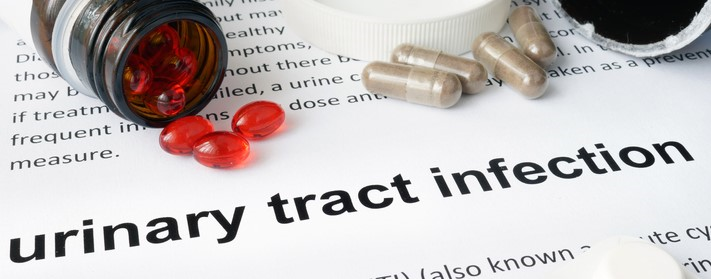 ZAKLJUČCI
Najbolji izbor antibiotika zavisi od prethodne upotrebe antibiotika i od rasprostranjenosti rezistentnih sojeva, pa bi empirijsku terapiju trebalo bazirati na podacima o lokalnoj rezistenciji
Nastavak terapije se bazira na rezultatima osetljivosti uzročnika, pri čemu treba voditi računa o dozi i trajanju terapije kako bi se izbegao razvoj rezistencije.
Cilj rukovodjenja antimikrobnom terapijom je optimizacija kliničkih ishoda i obezbedjenje delotvorne i ekonomski isplative terapije, minimiziranje nenamernih posledica antimikrobne terapije, toksičnosti, selekcije virulentnih organizama i pojave rezistentnih bakterijskih sojeva.
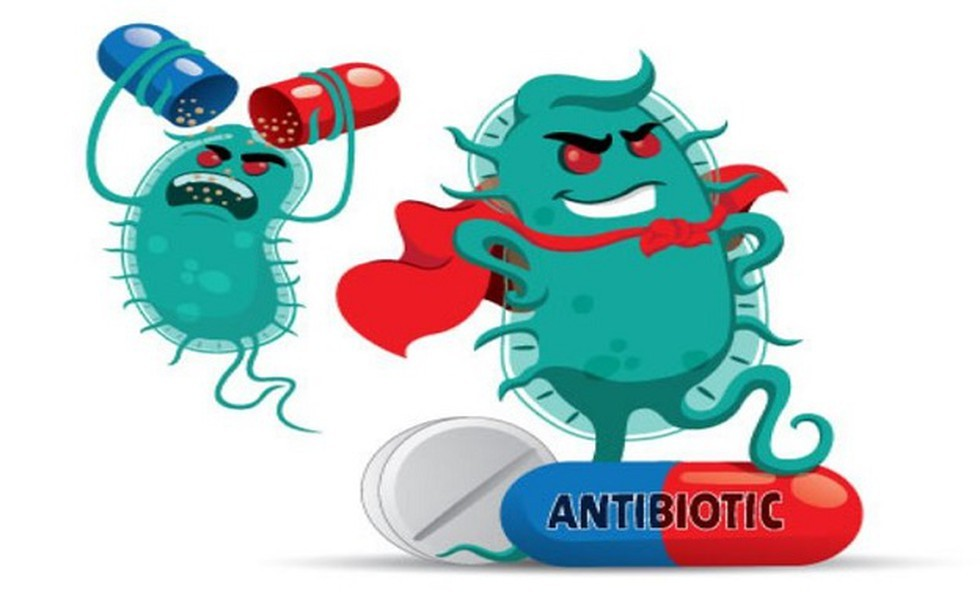